Launched Pre-Season SaleHome Page Banners
CONFIDENTIAL
1
Launched Pre-Season SaleHome Page Banners
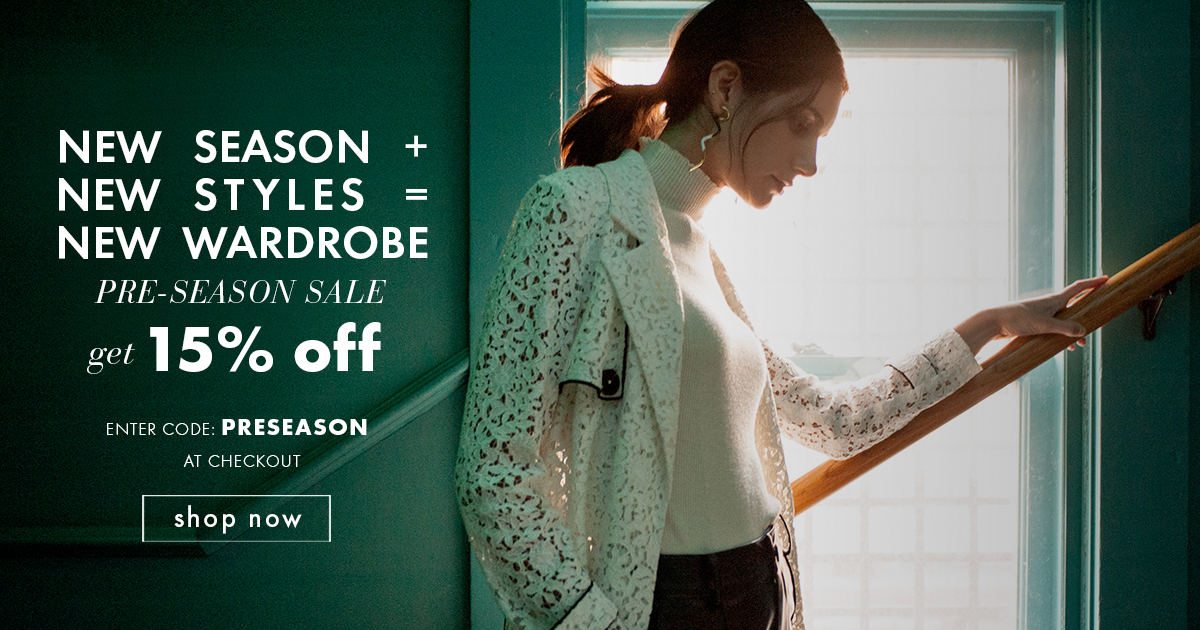 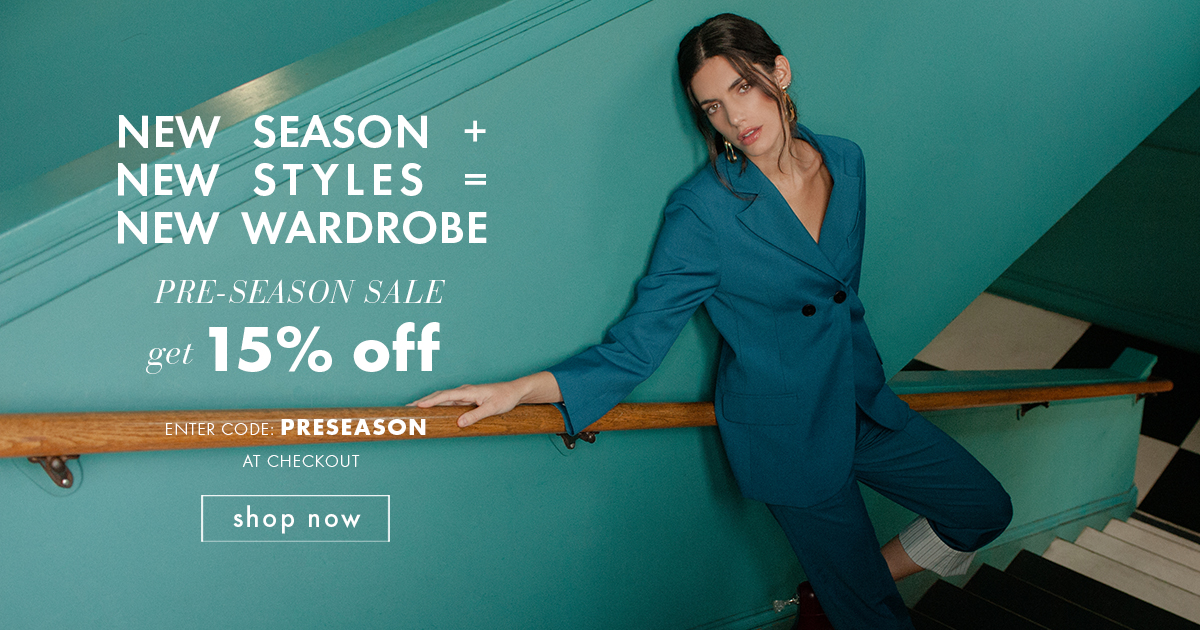 CONFIDENTIAL
2
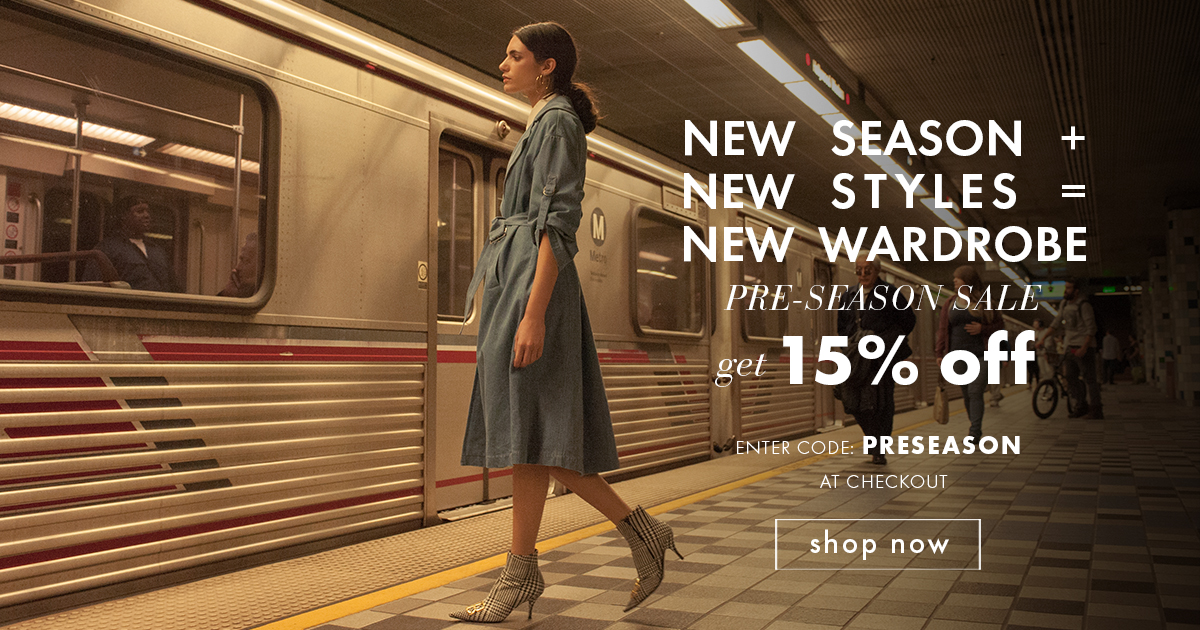 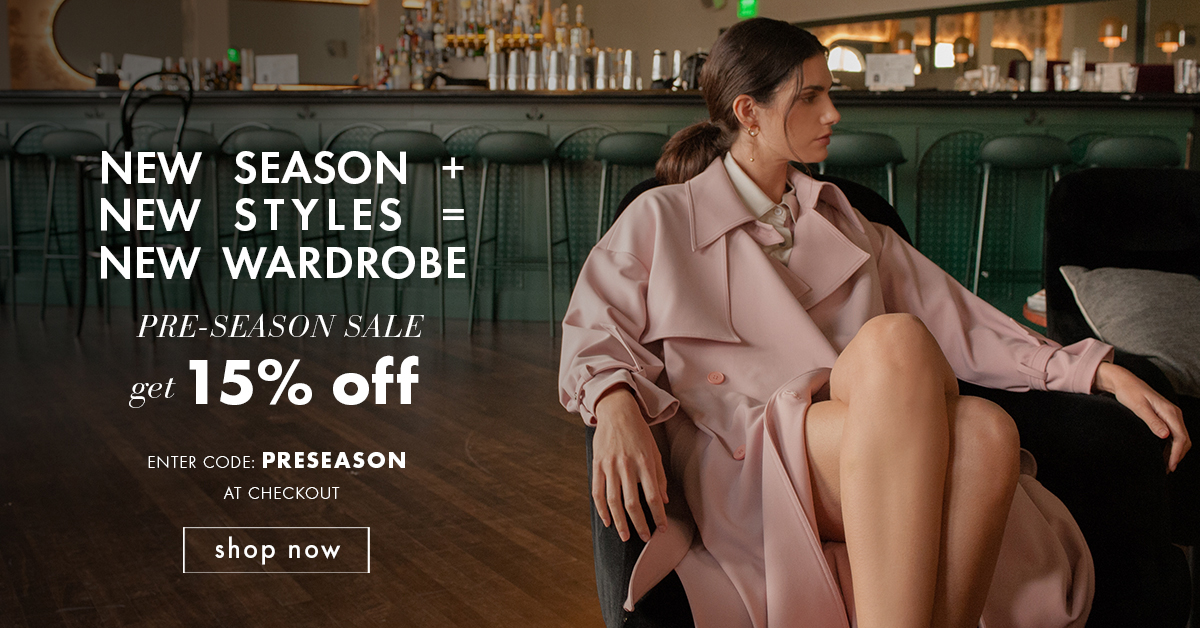 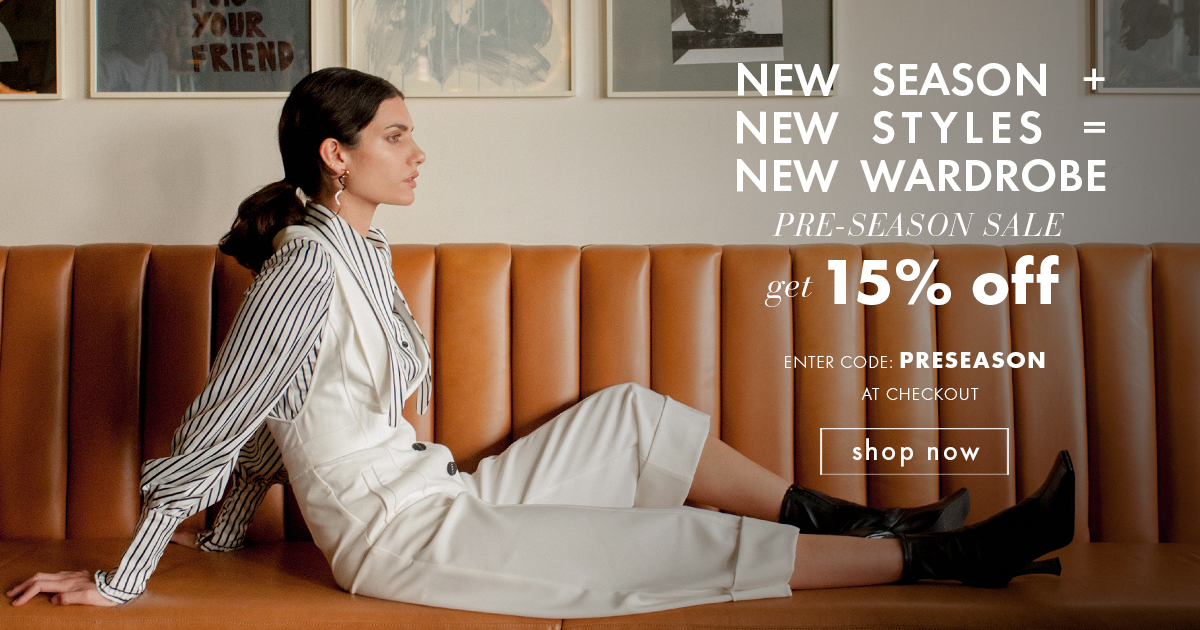 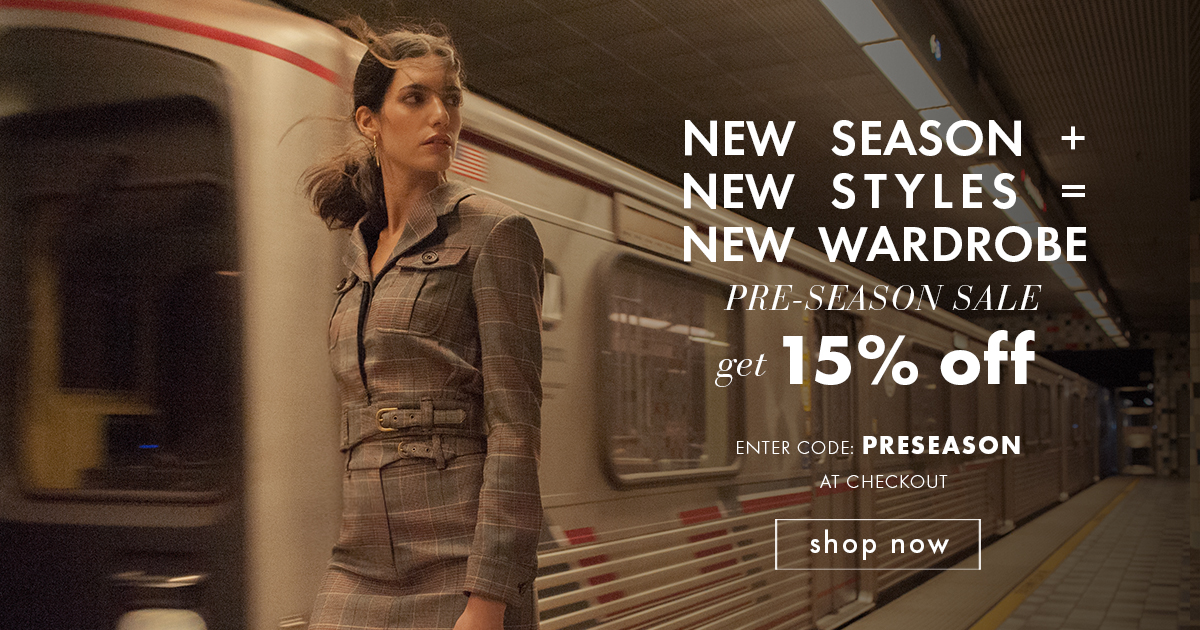 CONFIDENTIAL
3